Театр «Мастерская»
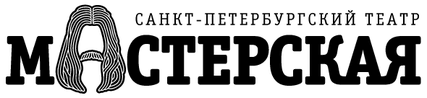 Лауреат Государственной премии России, заслуженный деятель искусств России, профессор СПбГАТИ
Получил признание после «Москва. Моление о чаше», (лучший спектакль сезона 1991/1992 гг.)
 С 2002 по 2007 год Григорий Козлов возглавлял Санкт-Петербургский ТЮЗ им. А.А.Брянцева. 
В 2015 Премия им. Г. А. Товстоногова «За выдающийся вклад в развитие театрального искусства».
С 1994 года преподает в Санкт-Петербургской академии театрального искусства, с 1996 года возглавляет мастерскую.
Григорий Козлов, основатель и художественный руководитель театра
«Тихий Дон»
Продолжительность 8 часов с антрактами

Специальный приз номинационного совета Высшей театральной премии Петербурга«Золотой софит» 

Спектакль – участник фестивалей «Золотая маска» (Москва), «Прорыв» (Санкт-Петербург), «Балтийский дом» (Санкт-Петербург).
«Братья Карамазовы»
Приз Санкт-Петербургского общества зрителей «Театрал»«за свежесть, глубину и многогранность прочтениярусского классического произведения»
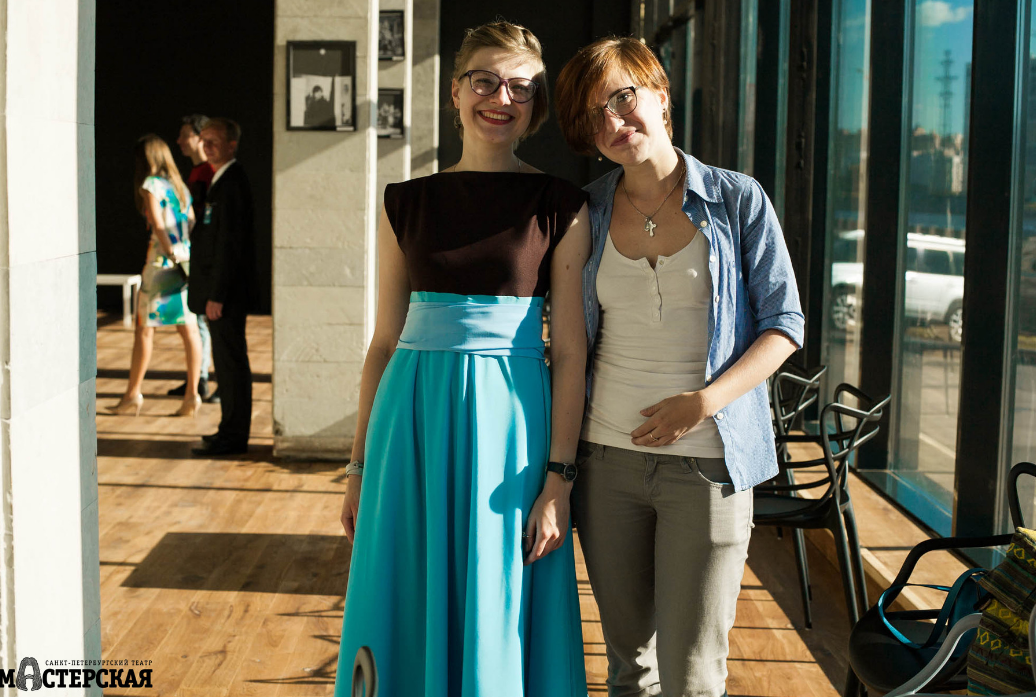 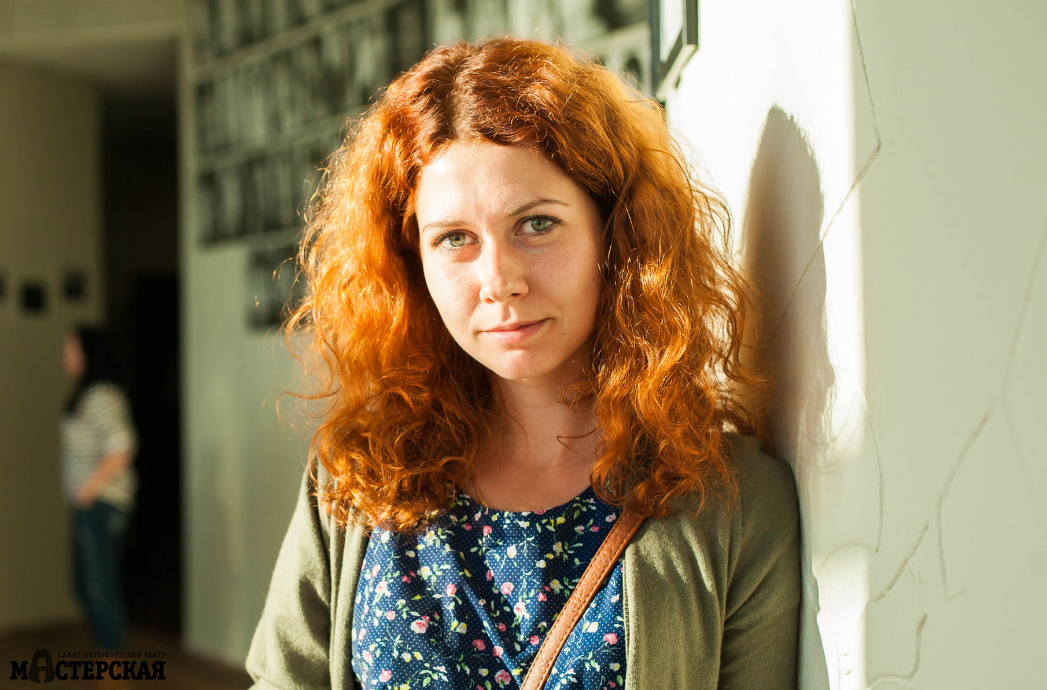 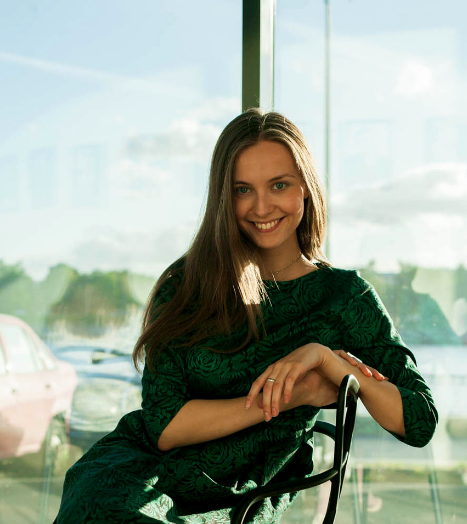 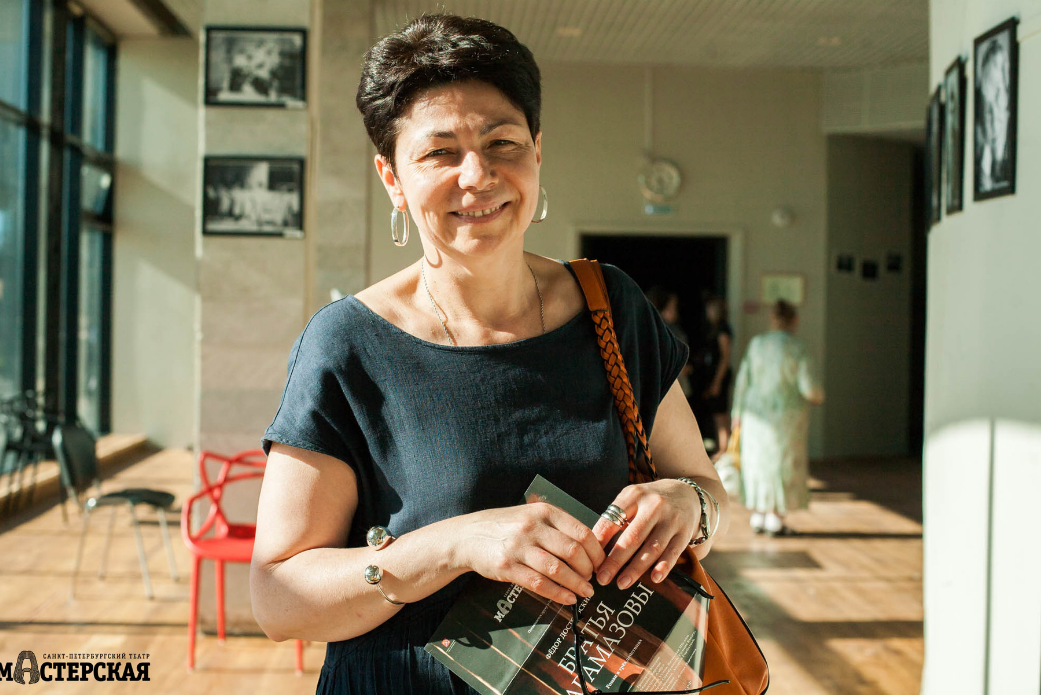 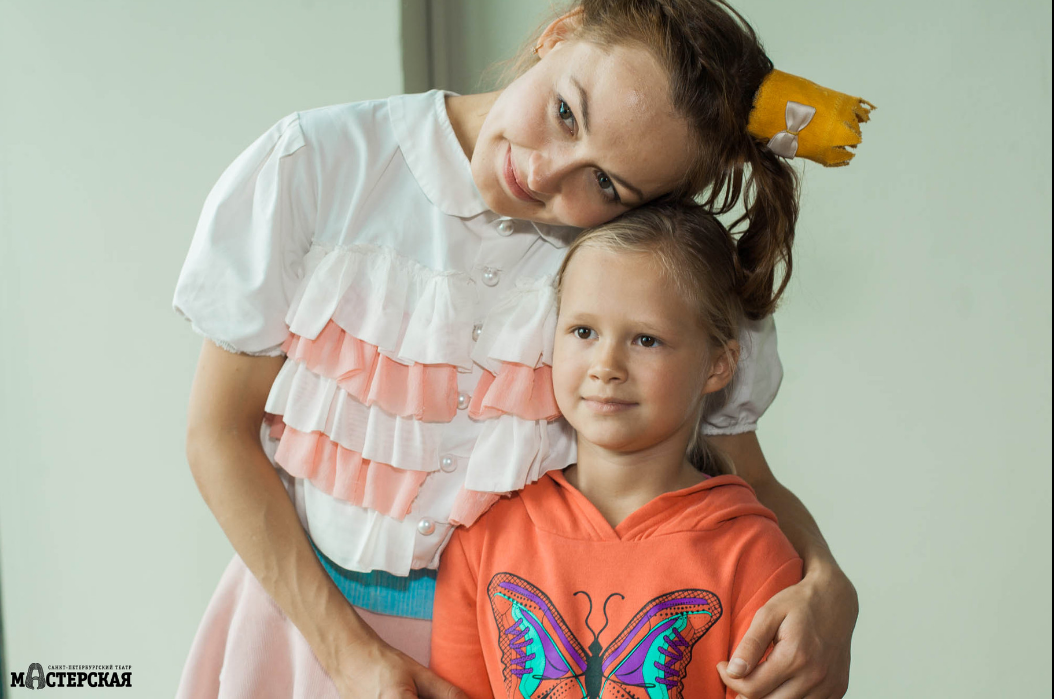